KOAP’s Report of 
September 2024
“Agriculture is Economic Development”
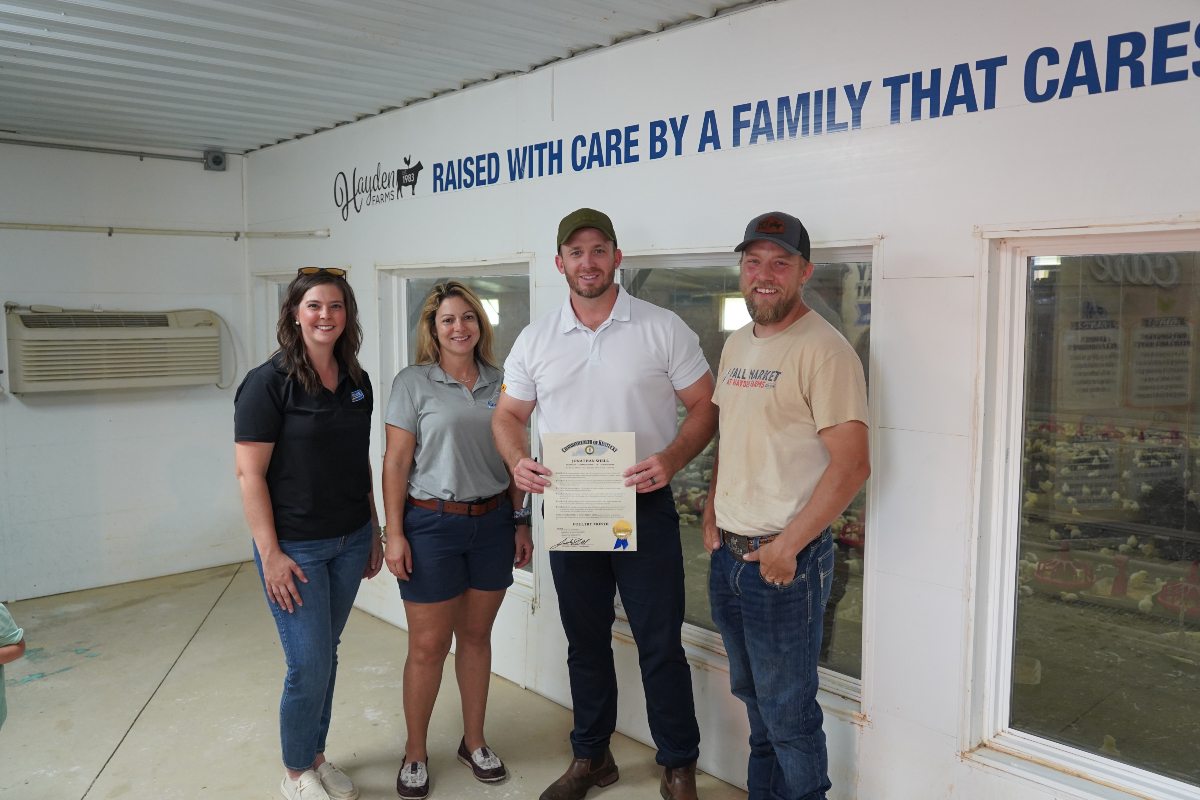 Commissioner of Agriculture, 
Jonathan Shell
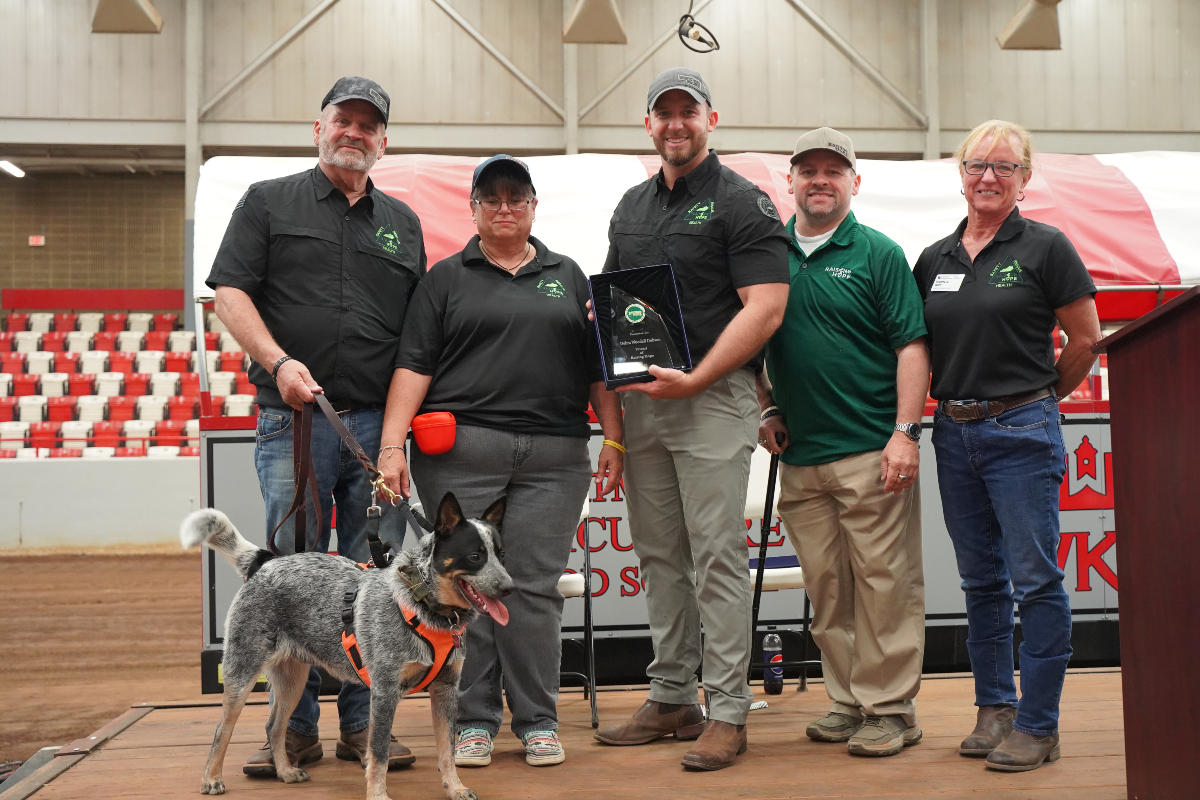 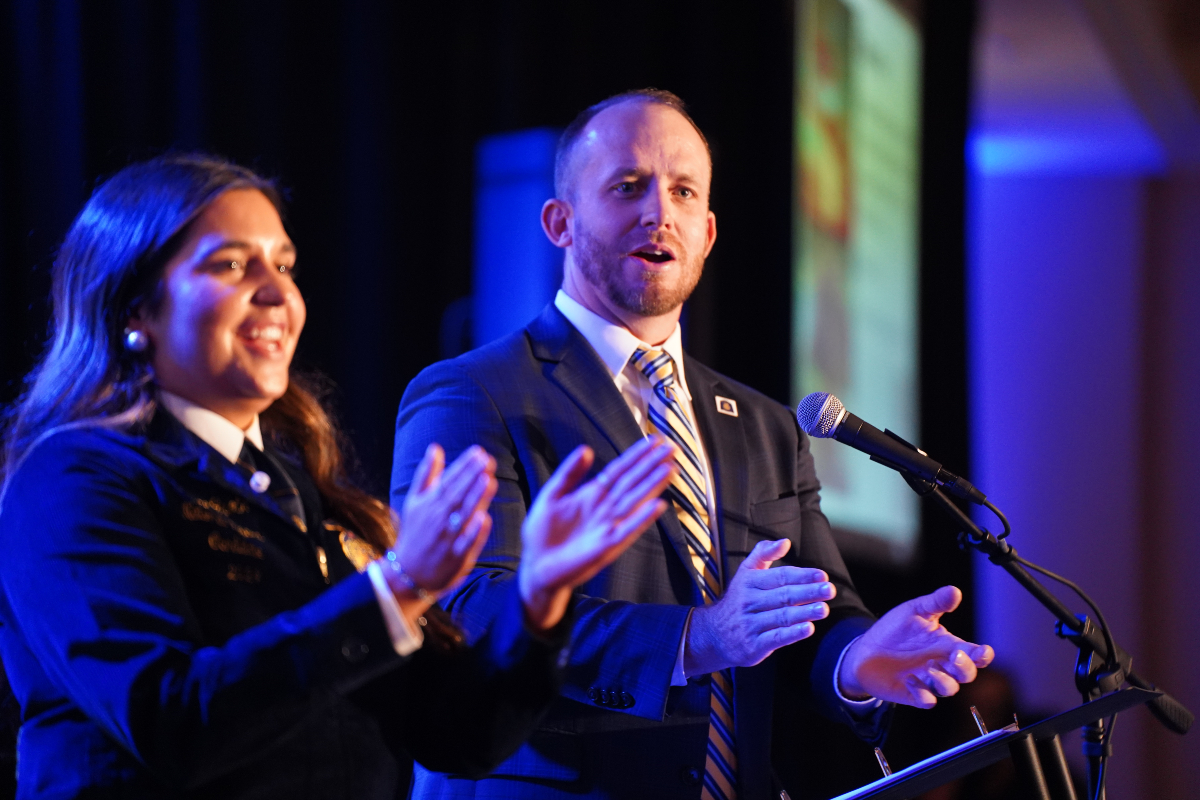 KOAP Staff
Brandon Reed
Executive Director
Bill McCloskey
Deputy Executive Director
Bill Hearn
Fiscal Officer 
Brian Murphy
General Counsel
Chelsea Smither
KADF Project Manager
Hannah Sharp-Johnson
Boards & Special Events Manager
Alexis Scheidt
KADF Project Manager
Jeff Parman
KADF Program Compliance Manager 
Landon Peach
KADF Project Manager
Hunter Jones
KAFC Loan Programs Manager
Bailey Siry-Crowder
KADF Project Compliance Manager
Rebecca Besok
KADF Project Manager
Sarah Bryant
KADF Programs Manager
Savanna Hill
KADF Project Manager
Tera Roberts
KAFC Loan Programs Manager
Monthly Board Approvals:
September
KADB  	KAFC
$2.4 MM 	$2.7 MM
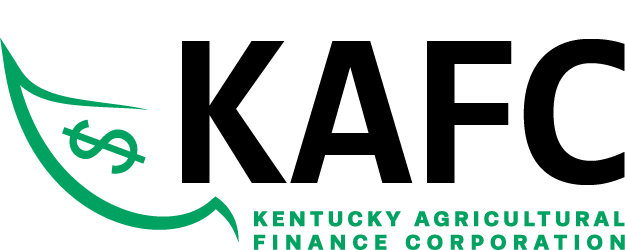 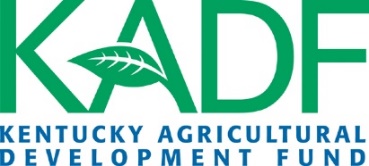 KOAP Highlights of September:
Staff hosted four KADF Board Members for a New Board Member Orientation in Frankfort

KOAP/UK CES Partnership Panel
12 County Agricultural Development Councils attended by staff

7 Site Visits Conducted by Staff
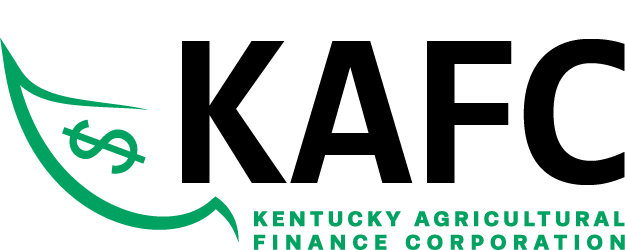 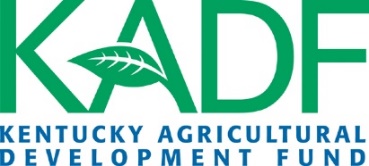 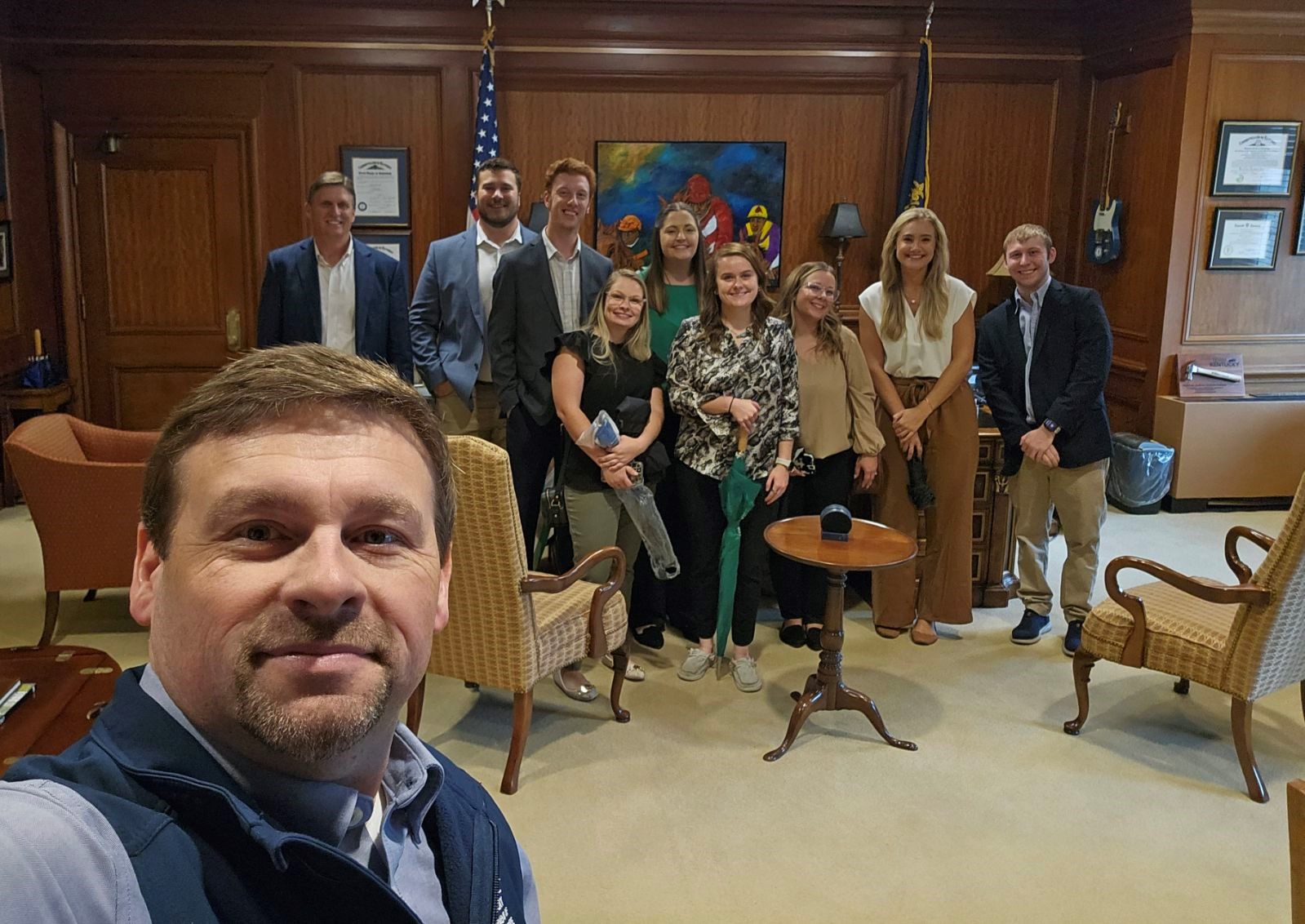 Approval Breakdown
KADB Approvals: 
7 County Agricultural Investment Programs totaling $1,092,514
2 Deceased Farm Animal Removal Programs totaling $17,500
3 Youth Ag Incentives Programs (Youth) totaling $60,100
4 County & State Projects totaling $714,260
KAFC Approvals: 
5 Agricultural Infrastructure Loan Programs total $931,500
10 Beginning Farmer Loan Programs totaling $1,768,598
1 Diversification through Entrepreneurship in Agribusiness Programs totaling $250,000
Bill & Brandon’s Top Picks
Logan Premium Meats and Processing LLC- $500,000 in Forgivable loan
Wonderlich Veterinary Services, PLLC- $12,790 in state funds and $2,557 in Shelby County funds
University of Kentucky Research Foundation-$176,073 in state funds